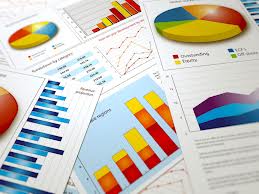 Actionable Steps to Web Data Analysis
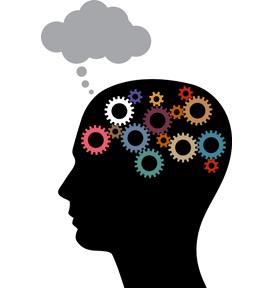 What was the basis 
of the most recent recommendation you made?
E-COMMERCE
LEAD
SEO
SOCIAL MEDIA
MANAGER
WEB
DEVELOPER
COPYWRITER
ABOUT ME
“You Can’t Manage What You Can’t Measure”
ASSUMPTIONS:
Very familiar with how the different analytics tool works
You have identified goals, objectives, strategies and KPIs
You have clear understanding of the metrics and/or dimensions provided by your Analytics ToolYou have set traffic inclusion/exclusion rules for data analysis
Your conversion, event or interaction tracking is already in place
In-depth knowledge of the core business processes of your company
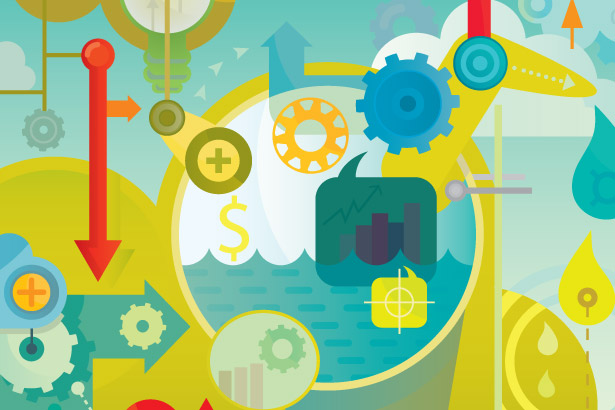 CONTEXT is QUEEN
“Remember all data is secondary. 
Your primary quest is to understand the business context.”
Benchmark
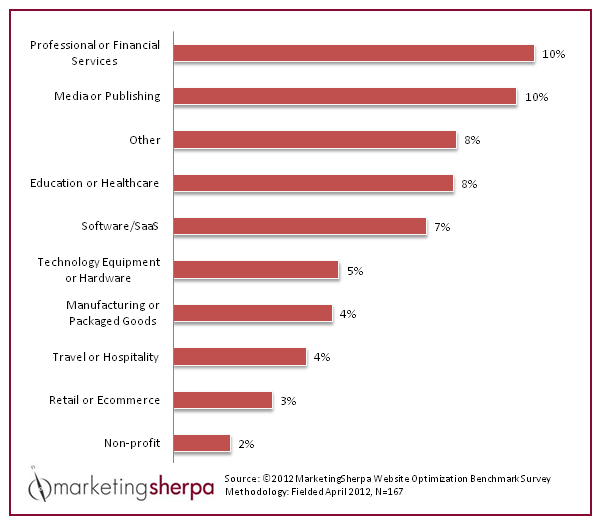 INDUSTRY
DATA
COMPETITIVE
SET
INTERNET BOOKING ENGINE
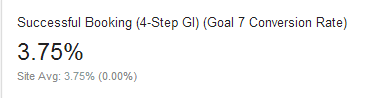 YOU
E-COMMERCE WEBSITE
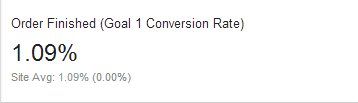 Having the industry and competitive set datapoints let’s you know where your company performance stand vs competitors and the industry in general.
Time Series
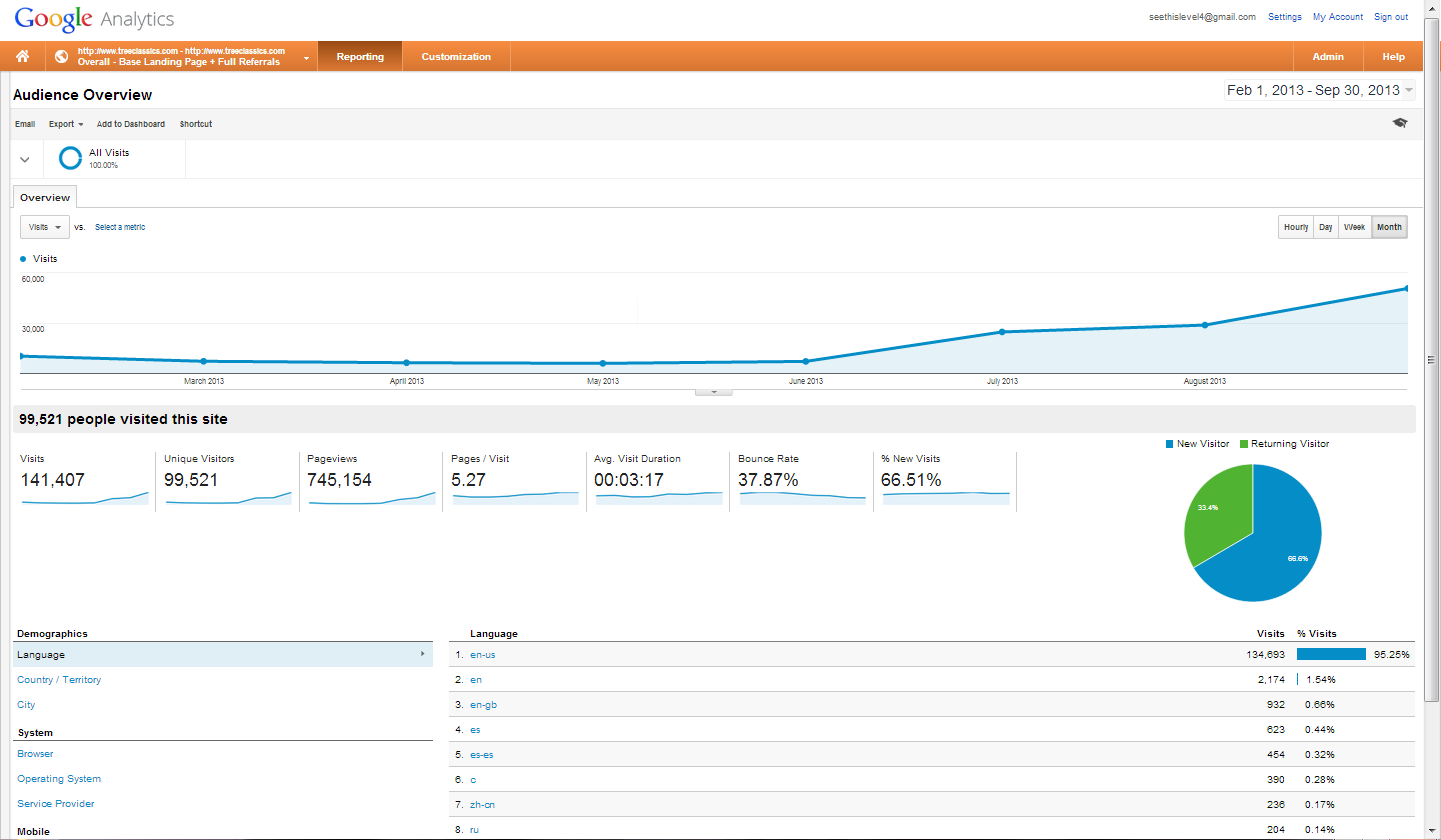 Traffic Month-On-Month indicates that we are getting better at bringing traffic to the website. (YEY!)
Time Series Comparison
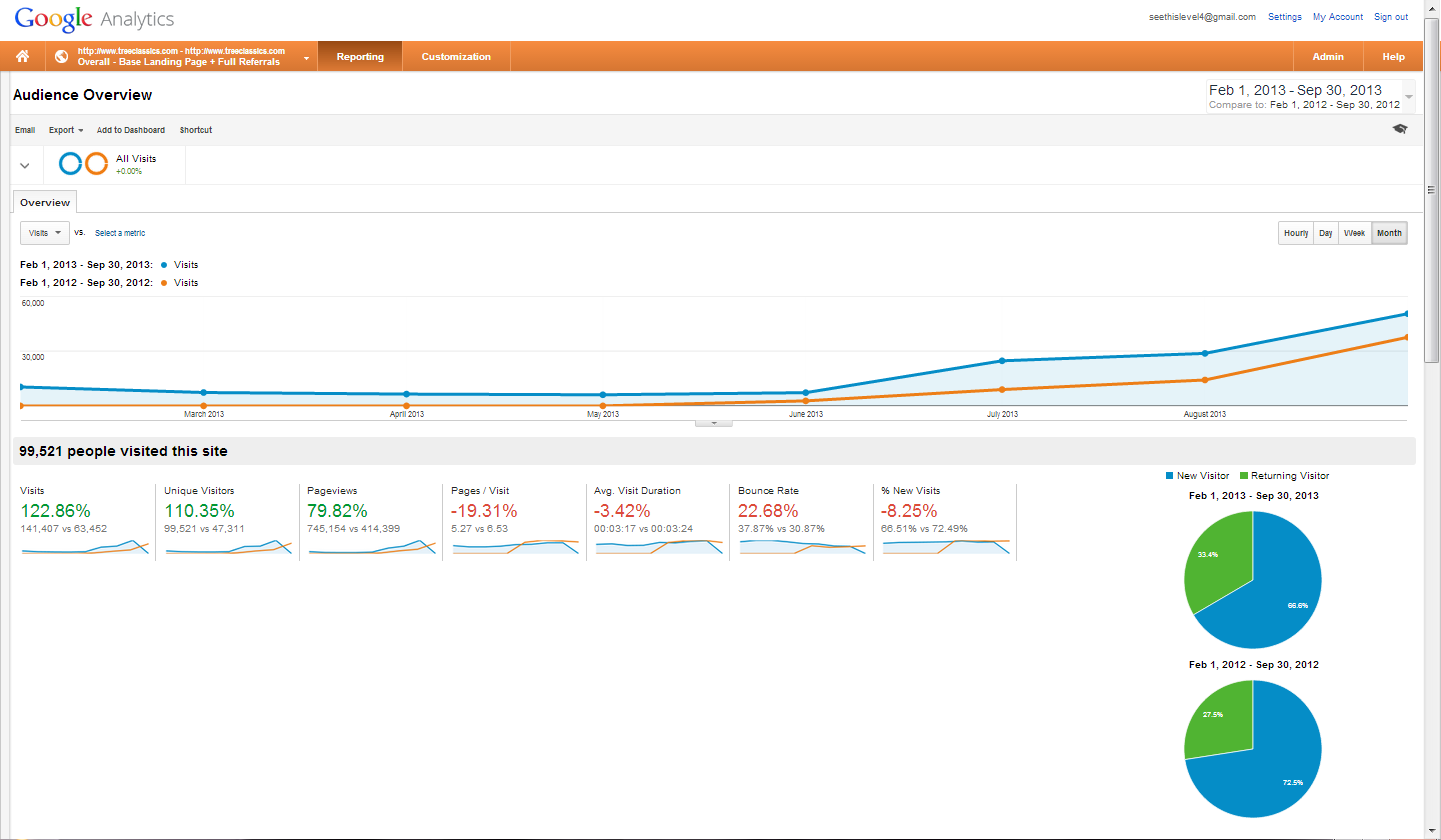 Traffic Year-On-Year indicates that we are getting better at bringing in traffic to the website... But then,

 What happened to site engagement?
 What did we do differently this year?
End-To-End
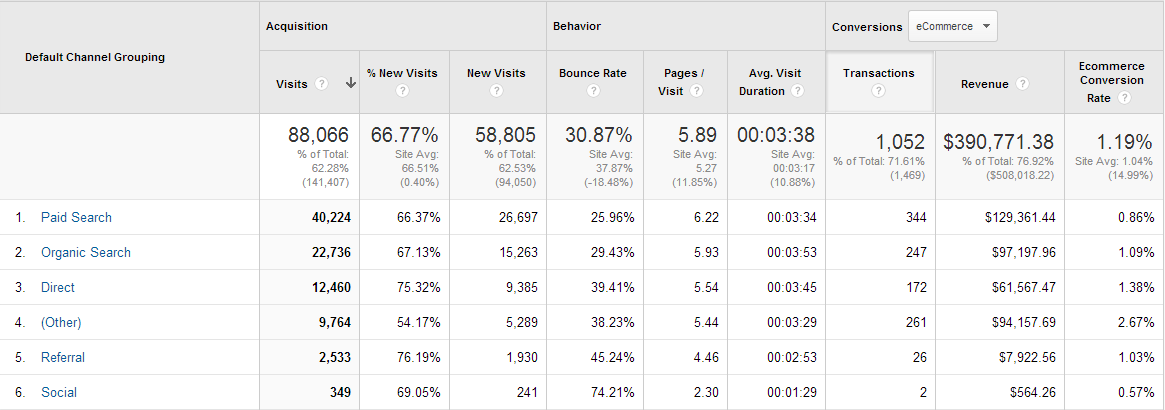 An End-to-End view will provide a better understanding of performance
Seasonal Dives
What Happened?
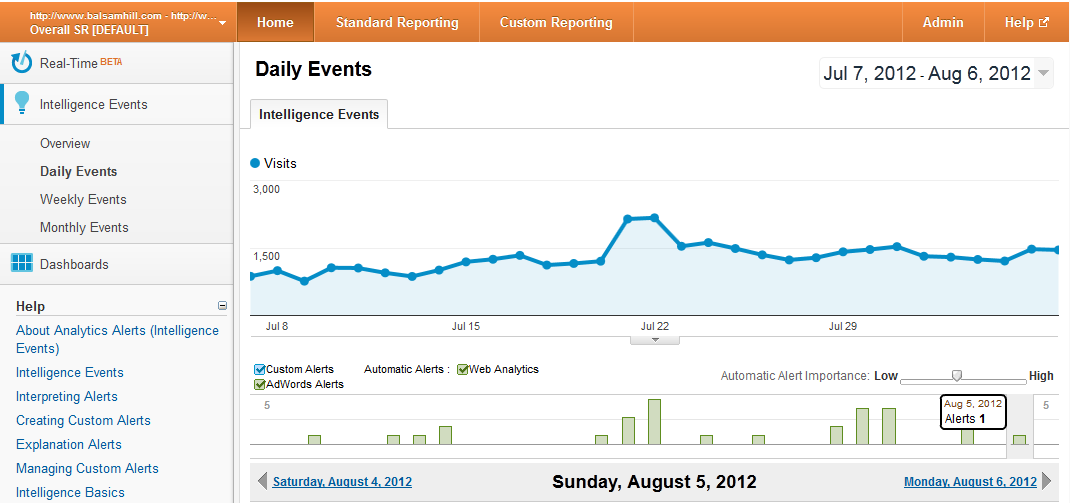 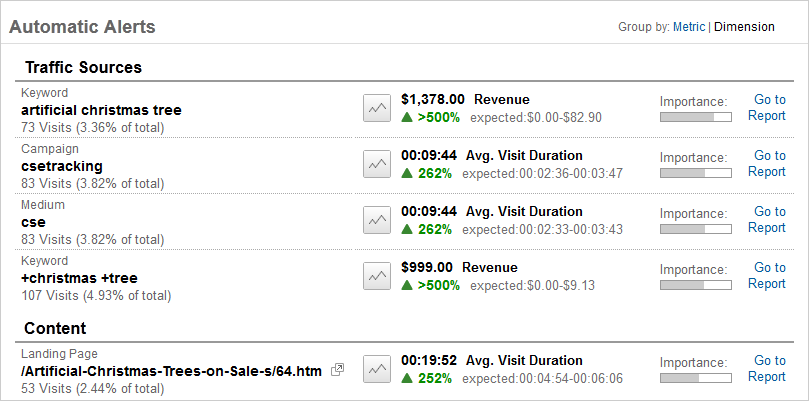 Intelligence Events helps to quickly spot important alerts that stand out
10
Dives
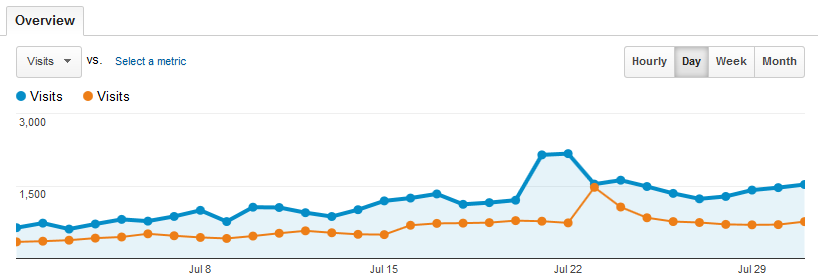 Why Is Traffic Up/Down?
Daily view YoY helps to find lifts or issues
Offset the graph where necessary to match up day of the week fluctuations
YoY helps more than MoM due to our seasonal business
11
Seasonal Dives
Why Is there A Spike? Part I
Click on the dots to add annotations
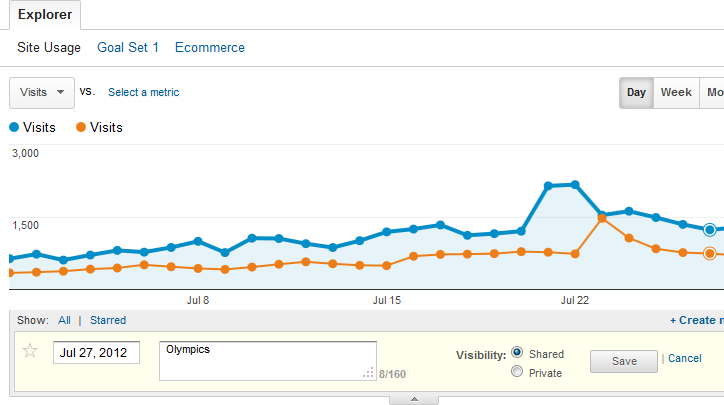 Always consider external/internal events
Annotate major events for institutional memory
12
Seasonal Dives
Why Is there A Spike? Part 2
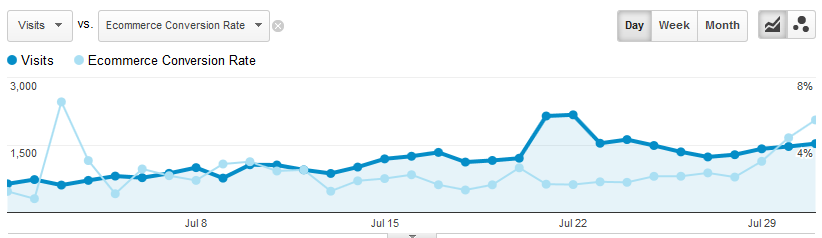 Compare with two metrics over time to spot interesting changes
Take care with low traffic amounts and spikes in rates
13
Seasonal Dives
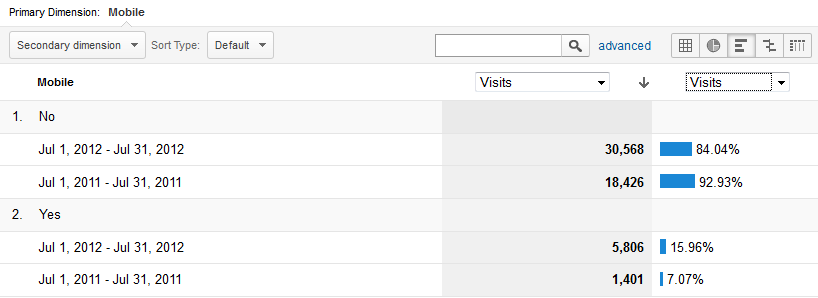 How Are Interactions Changing?
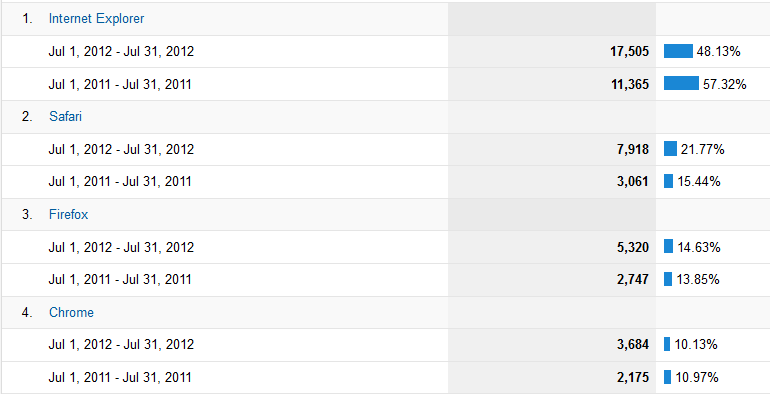 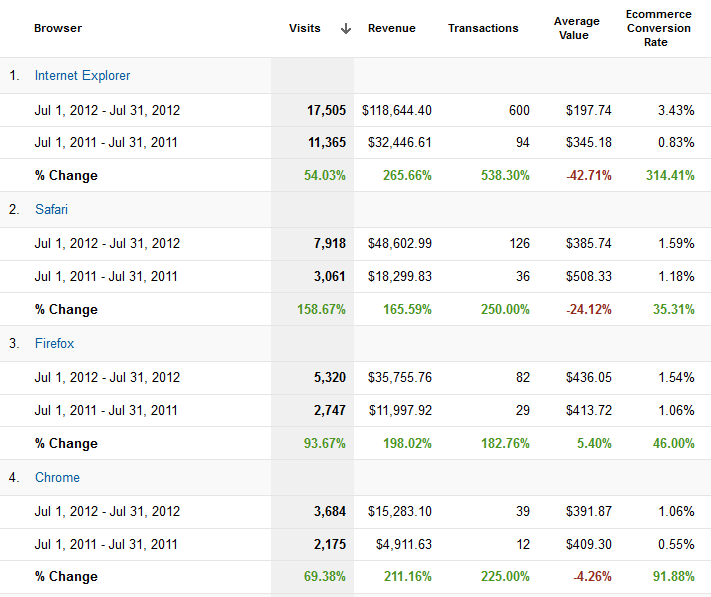 Design variations can create a large impact if subject to devices, browsers, etc shifts
14
Source Dives
Which Campaign Worked Best?
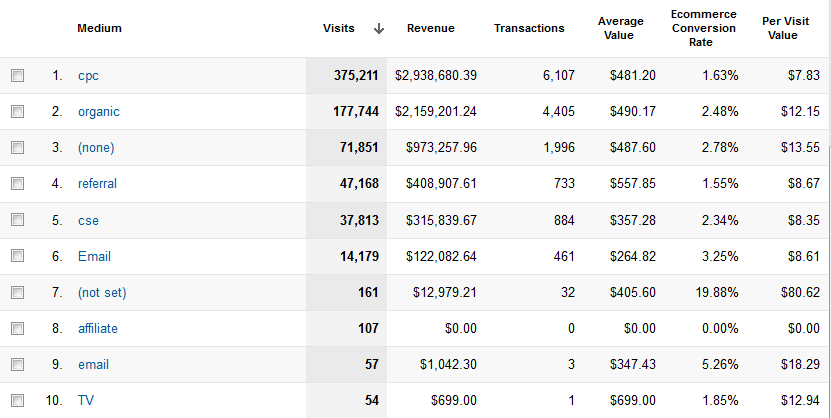 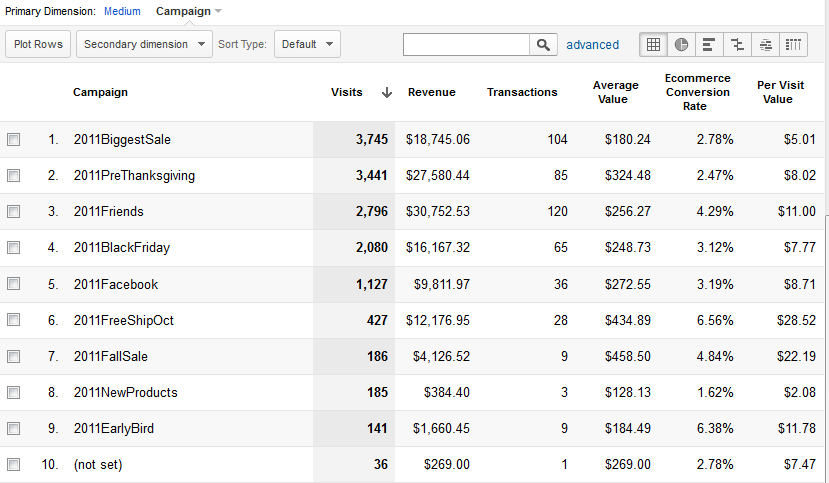 Where are the conversions happening and how can we improve our best performers?
15
Source Dives
What Are We Missing…?
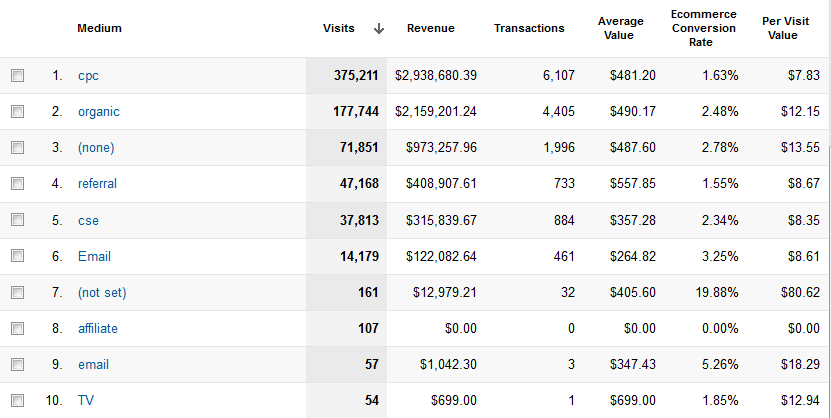 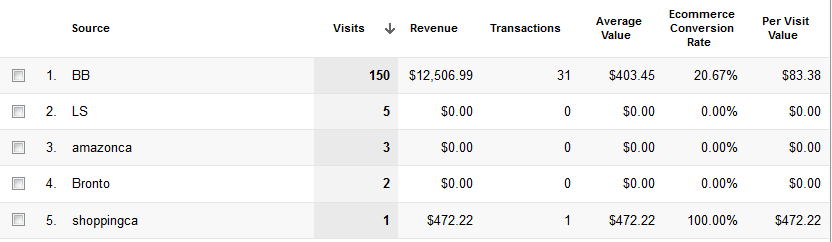 Help our analyses get better: What are we not tagging? What is incorrectly tagged?
16
Page Data Dive
Does Entry Page Type Change Behavior?
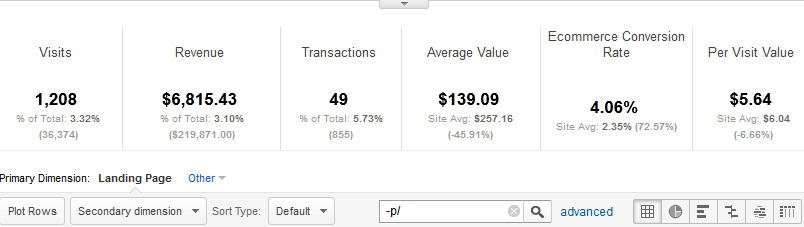 Where are the conversions happening and how can we improve our best performers?
Product Pages
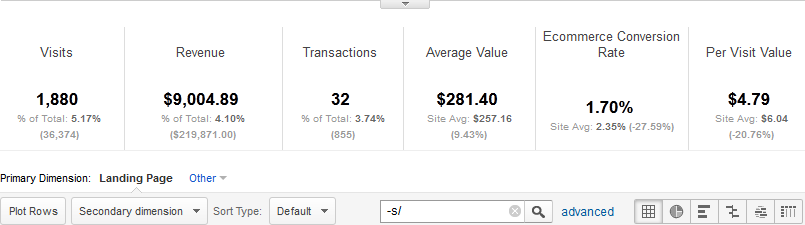 Category Pages
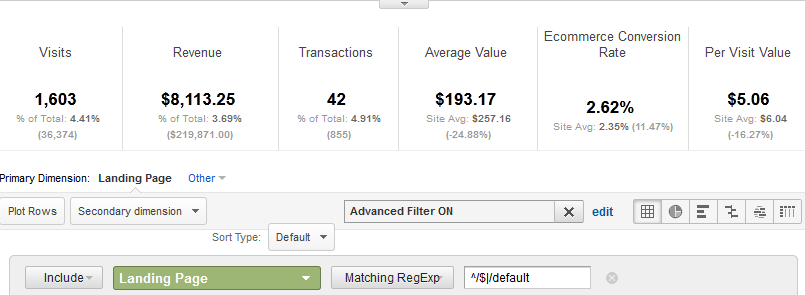 Home Pages
17
The Paradigm Shift
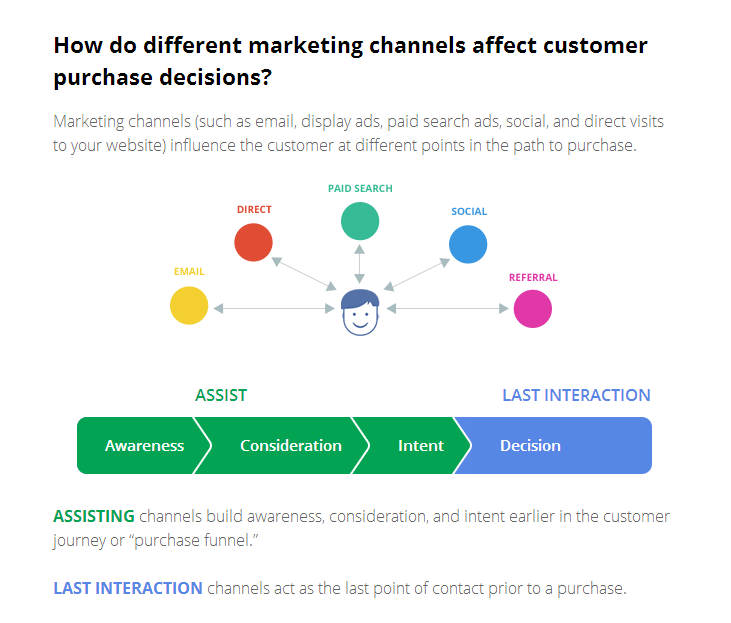 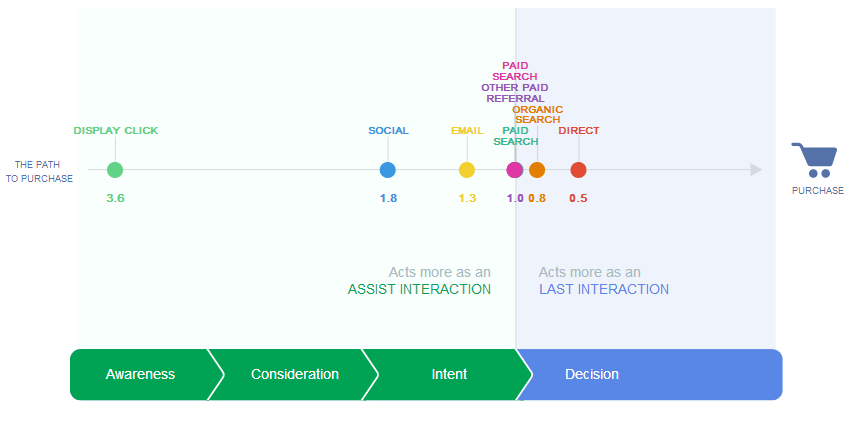 Web Analytics Paradigm
CASE STUDY: The Online Booking Experience
IS IT 
A DEAL 
OR NO DEAL?
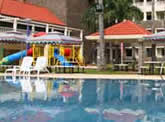 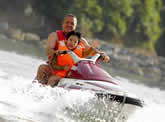 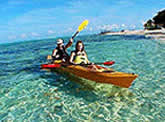 [Speaker Notes: Canyon Cove Resort]
CASE STUDY: The Online Shopping Experience
Half Empty 
or Half “Pool”?
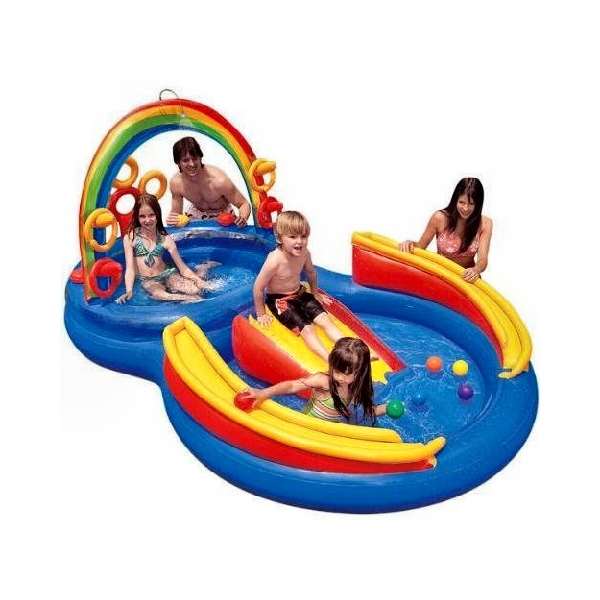 [Speaker Notes: Online]
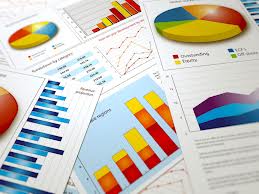 Questions?delapena.sheila@gmail.com
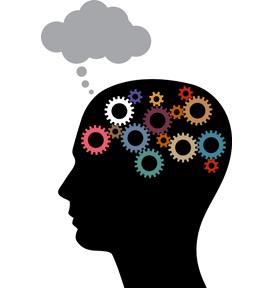